2020-2021 оқу жылы9 (10) – сынып білім алушыларын қорытынды аттестаттау
Қазақстан Республикасы Білім және ғылым министрінің 2008 жылғы 18 наурыздағы
Қазақстан Республикасы Білім және ғылым министрінің 
2008 жылғы 18 наурыздағы №125 бұйрық өзгерістермен, 
2019 жылғы 26 қарашадағы № 509
мемлекеттік жалпыға міндетті білім беру стандартында қарастырылған білім деңгейіне сәйкес білім алушылардың оқу пәндерінің көлемін меңгеру деңгейін анықтау үшін өткізілетін шара.
қорытынды аттестация тапсырмалары пән бойынша тест спецификациясына сүйеніп жасалады.
қорытынды аттестаттау негізгі орта білім беру деңгейінің 
8-9-сыныптарына арналған “Қазақ тілі” пәні бойынша үлгілік оқу бағдарламасының мазмұнын қамтиды. Білім алушылардың білімі, білігі, сондай-ақ дағдылары мемлекеттік жалпыға міндетті білім беру стандартында күтілетін нәтижелермен анықталады.
Қорытынды аттестаттау
«Қазақ тілі мен әдебиеті» пәнінен  
(оқыту қазақ тілінде емес) 
қорытынды аттестаттау спецификациясы
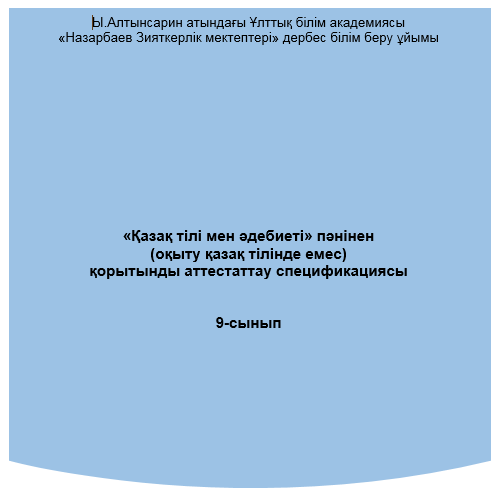 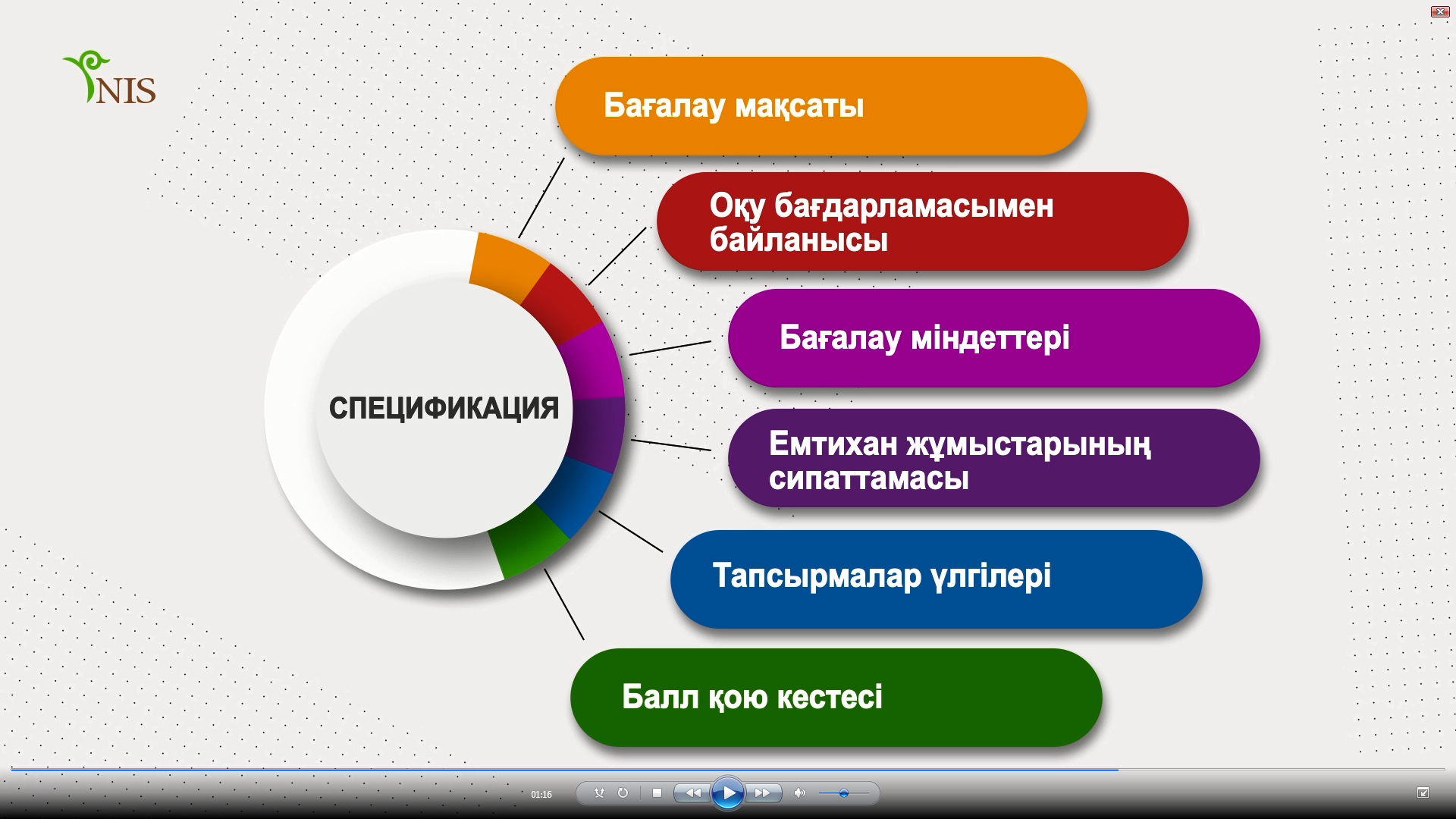 Қазақ тілі, қазақ әдебиеті, қазақ тілі мен әдебиеті пәндерінен емтиханның жаңа форматы
Ана тілі бойынша жазбаша емтихан (оқыту тілі бойынша) – жазбаша жұмыс (эссе), гуманитарлық цикл пәндерін тереңдетіп оқытатын мектеп оқушылары үшін жазбаша жұмыс (мақала, әңгіме, эссе).
Орыс, өзбек, ұйғыр және тәжік тілдерінде оқытатын сыныптардағы қазақ тілі мен әдебиеті бойынша жазбаша емтихан.
Таңдау пәні (физика, химия, биология, география, геометрия, Қазақстан тарихы, дүниежүзі тарихы, әдебиет (оқыту тілі бойынша), шет тілі (ағылшын, француз, неміс), информатика) бойынша жазбаша емтихан.
«Қазақ тілі», «Қазақ әдебиеті», «Қазақ тілі мен әдебиеті» пәндерінен емтихан жұмысының сипаттамасы
5
«Қазақ тілі мен әдебиеті» пәнінен 
(оқыту қазақ тілінде емес сыныптар үшін) қорытынды
 аттестаттау үлгісі
Бағалау міндеттері (БМ)
Балдардың үлестірілуі
Емтихан жұмысы үшін балдар мен бағаларды қою үдерісі
1-тапсырма Үлгі .     1-тапсырмаТөменде берілген мәтінді оқыңыз. 				Жер күні           Жер күні – халықаралық деңгейде аталып өтетін қоршаған ортаны қорғау шараларының бірі. Жер күні – жер планетасының дүниедегі ерекше орнын атап өтуге арналған. Жердің биологиялық әр алуандылығы туралы білу және оны қорғау – адамзаттың міндеті. Бұл шараның мақсаты әлемдегі барлық адамдарды өсімдіктер мен аңдарды қорғауға және өзіміз өмір сүретін жерді таза ұстауға ынталандыру және ол туралы адамдардың білуіне ықпал ету. Көптеген елдерде жер күнін 22 сәуірде, ал кейбір елдерде бір ай бұрын, яғни жер мен күн теңескен күні 21 наурызда атап өтеді.        Бұл шара қалай пайда болды? Жер күнін атап өтуді ұсынған АҚШ сенаторы Гэйлорд Нелсон. Оның бастауымен ең бірінші Жер Күні 1970 жылы 22 сәуірде Америкада аталып өтті.       Адамзат жер қойнауындағы табиғи көздерді жауапсыз қолдану арқылы судың, жердің және ауаның ластануына себепші болады. Мысалы, ластанудың әсерінен ауаның озон қабатында пайда болған тесік. Зерттеушілер ауа ластанған сайын озон қабаты жұқарып, тесіктер көбейе түседі деп санайды. Бұл ультракүлгін сәулелер қоршаған орта үшін қауіпті.        Тағы бір мысал, әлем мұхиттарына төгілген қоқыстан үйілген пластик аралдардың пайда болуы. Ұзындығы мен ені бірнеше шақырым бұл аралдар мұхиттағы тіршілікке орасан зиян келтіріп жатқаны сөзсіз.        Жер Күні планетамыздың қамын ойлайтын жалғыз күн емес, Жер Күні бүкіл адамзаттың күнделікті өмір сүру салтын өзгерту қажеттілігін еске салатын күн.         Мысалы, егер күніне миллиондаған адамдар мектепке немесе жұмысқа жаяу немесе велосипедпен барса, машиналар, автобустар және ұшақтар шығаратын газ мөлшерін азайтуға үлесін тигізер еді. Жер мен ауаның тазалығында ағаштардың орны бөлек екені белгілі. Ағаштар оттегін шығарып, ауаның тазалығын қамтамасыз етіп қана қоймайды, олар сондай-ақ жауын-шашын, күн сәулесі және желдің ауа райына әсерін азайтып, климатты реттеп отырады. Олай болса адамзат өзі аямай қолданып отырған ағаштардың орнын толтыруға да жауапты.          Жерді таза сақтаудың тиімді әдістерінің бірі – қайта қолдануға болатын материалдарды қайта өңдеу. Оны іске асыру мүлдем қиын емес. Ескі заттарға жаңа өмір беру, ескі заттардан мүлдем басқа зат жасап шығару арқылы қаншама жер байлығын үнемдеуге болар еді.  (300 сөз)
Мәтіннен мына сөздердің сәйкес мағыналарын табыңыз Айрықша – ___________________________________________________________ [1] Алғашқы – ____________________________________________________________ [1] Пайдалану – __________________________________________________________ [1] Үлкен – ______________________________________________________________ [1] Халық – ______________________________________________________________ [1]
Барлығы:  [5 балл ]
2-тапсырма Төменде берілген әр сөйлемді өз сөзіңізбен қайта жазыңыз. Сөйлемдерді берілген сөздермен бастаңыз. Мысалы:                    Жердің биологиялық әр алуандылығы туралы білу – адамзаттың міндеті.                       Адамзат ________________________________ Жауабы:                   Адамзат жердің биологиялық әр алуандығы туралы білуі тиіс. 1.	Жер күні – халықаралық деңгейде аталып өтетін қоршаған ортаны қорғау шараларының бірі.Қоршаған ортаны______________________________________________________________________________________________________________________________ [1] 2.	Жердің биологиялық әр алуандылығы туралы білу және оны қорғау – адамзаттың міндеті.Адамзаттың міндеті____________________________________________________________________________________________________________________________ [1] 3.	Жер күнін атап өтуді ұсынған АҚШ сенаторы Гэйлорд Нелсон.АҚШ сенаторы________________________________________________________________________________________________________________________________ [1] 4.	Адамзат жер қойнауындағы табиғи көздерді жауапсыз қолдану арқылы судың, жердің және ауаның ластануына себепші болады.Судың, жердің_________________________________________________________________________________________________________________________________ [1] 5.	Зерттеушілер ауа ластанған сайын озон қабаты жұқарып, тесіктер көбейе түседі деп санайды.Ауа ластанған сайын___________________________________________________________________________________________________________________________ [1] 6.	Ұзындығы мен ені бірнеше шақырым бұл аралдар мұхиттағы тіршілікке орасан зиян келтіріп жатқаны сөзсіз.Мұхиттағы тіршілікке___________________________________________________________________________________________________________________________ [1] 7.	Жер Күні бүкіл адамзаттың күнделікті өмір сүру салтын өзгерту қажеттілігін еске салатын күн.Бүкіл адамзаттың______________________________________________________________________________________________________________________________ [1]
8.	Жер мен ауаның тазалығында ағаштардың орны бөлек екені белгілі.Ағаштардың__________________________________________________________________________________________________________________________________ [1] 9.	Адамзат өзі аямай қолданып отырған ағаштардың орнын толтыруға да жауапты.Аямай қолданып отырған________________________________________________________________________________________________________________________ [1] 10.	Ескі заттарға жаңа өмір беру, ескі заттардан мүлдем басқа зат жасап шығару арқылы қаншама жер байлығын үнемдеуге болар еді.Жер байлығын________________________________________________________________________________________________________________________________ [1]
Барлығы: [10+5 =15 балл ]
3-тапсырма
Төмендегі сұрақтарға жауап беріңіз. Мүмкіндігінше, өз сөзіңізбен жауап беруге тырысыңыз.
1. Жер күнін алғаш атап өту шарасы қандай нәтиже берді?
______________________________________________________________________________________________________________________________________
                                                                                                                                                                                                										[1]
2.Жер байлығын үнемдеудің екі жолын көрсетіңіз?
______________________________________________________________________________________________________________________________________
                                                                                                                                                                    										[2]
3.Ағаштардың жер мен ауа тазалығына әсері қандай? Екі әсерін көрсетіңіз.
______________________________________________________________________________________________________________________________________
                                                                                                                                                                     										[2]
Барлығы: [5+5 =10 балл ]
Баға және балл  қою кестесі спецификацияда нақты ұсынылған
Назарларыңызға рақмет!